Metodický pokyn
Hra je určená pro dvě družstva nebo dva žáky – červené x žluté
Po kliknutí na tlačítko s číslicí se zobrazí otázka, s otázkou se zároveň zobrazí napovídající písmeno správné odpovědi. 
Po kliknutí na tlačítko „odpověď“ se zobrazí správná odpověď. 
Kliknutím na domeček se vrátíte zpět k základnímu trojúhelníku. 
Po návratu zpět se tlačítko automaticky zbarví šedě. 
Při špatné odpovědi necháváme políčko šedé. 
Při správné odpovědi klikneme opět na políčko – jednou nebo dvakrát – podle požadované barvy /jedno kliknutí barva červená, dvě kliknutí barva žlutá/
Družstvo si může vybrat i šedé políčko - při výběru šedého políčka zadává vyučující náhradní otázku. 

Cílem hry je spojit 3 strany trojúhelníku.
1
1
1
1
2
2
2
3
3
3
2
3
4
5
5
5
4
4
4
5
6
6
6
6
9
9
7
7
7
7
8
8
8
8
9
9
10
10
10
10
11
11
11
11
12
12
12
12
13
13
13
14
14
14
14
15
13
15
15
15
17
17
19
19
20
18
17
18
20
19
21
16
16
16
17
18
19
20
16
18
20
21
21
21
25
25
22
25
26
26
26
28
28
22
22
22
23
23
23
24
24
24
25
26
27
28
28
23
27
27
24
27
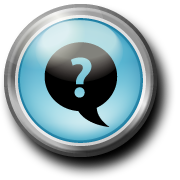 B
1
černá tabule
a blackboard
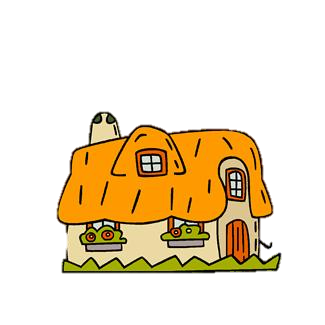 Měřím čas
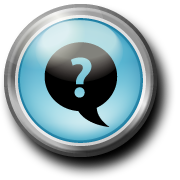 YC
2
žlutá židle
a yellow chair
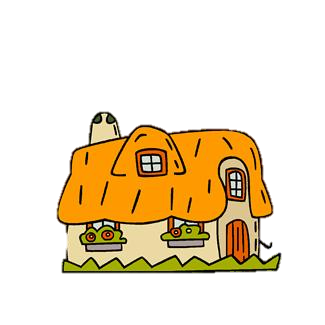 Měřím čas
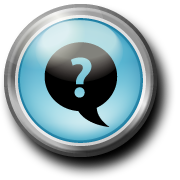 BS
3
velká police
a big shelf
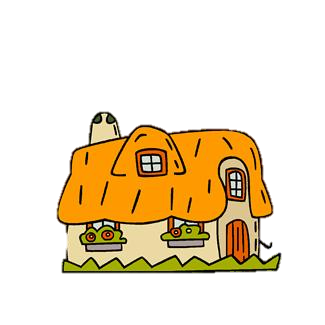 Měřím čas
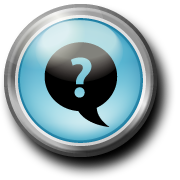 DBB
4
tmavě modrá učebnice
a dark blue book
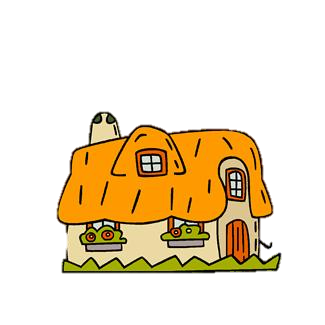 Měřím čas
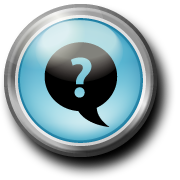 P
5
pero
a pen
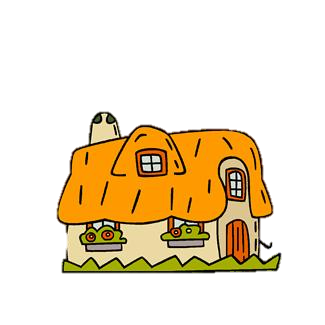 Měřím čas
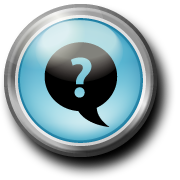 PCP
6
fialová pastelka
a purple colour pencil
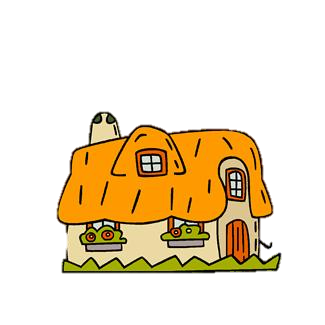 Měřím čas
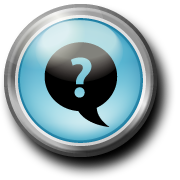 P
7
pozdro, penál
a pencilcase
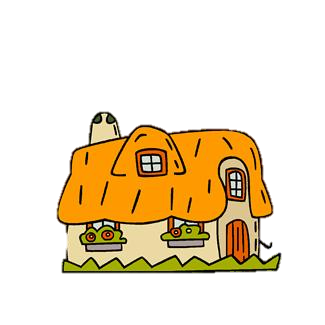 Měřím čas
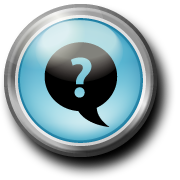 RD
8
červená lavice
a red desk
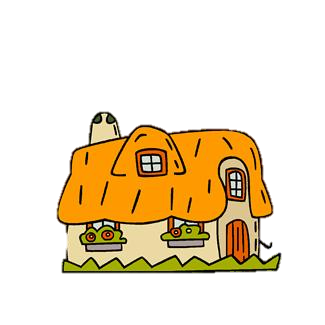 Měřím čas
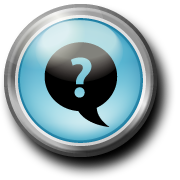 C
9
učebna
a classroom
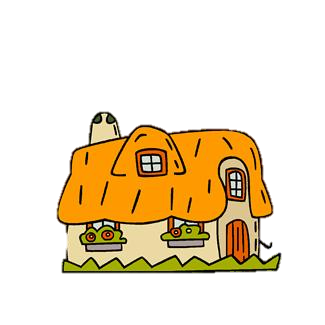 Měřím čas
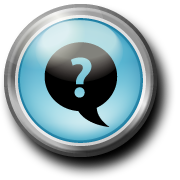 T
10
učitel/ka
a teacher
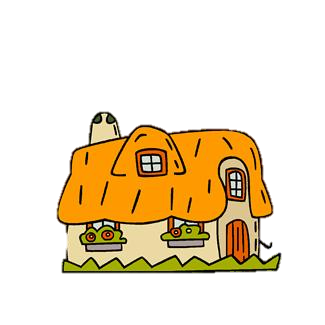 Měřím čas
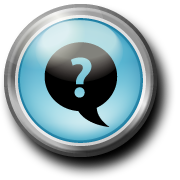 NP
11
nový žák
a new pupil
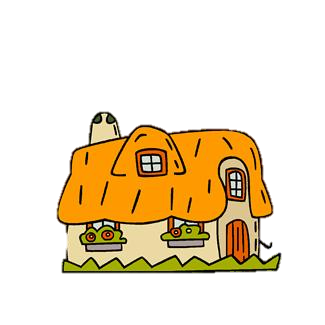 Měřím čas
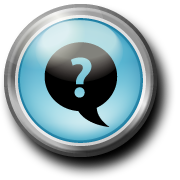 PR
12
růžová guma
a pink rubber
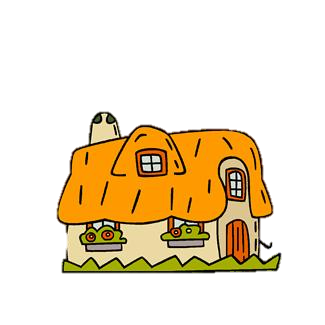 Měřím čas
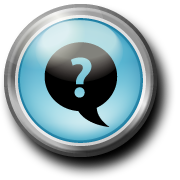 BD
13
hnědá lavice
a brown desk
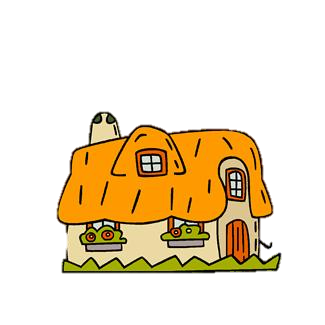 Měřím čas
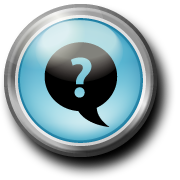 LR
14
dlouhé pravítko
a long ruler
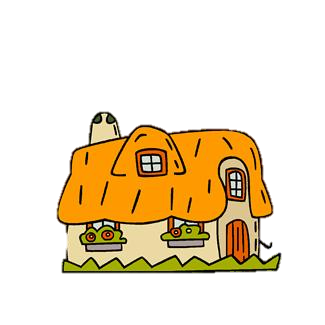 Měřím čas
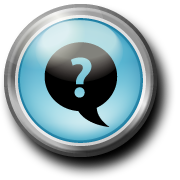 P
15
tužka
a pencil
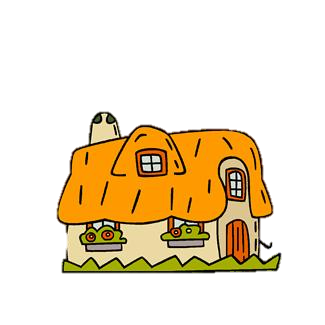 Měřím čas
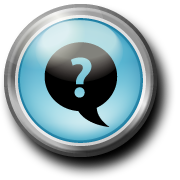 SW
16
malé okno
a small window
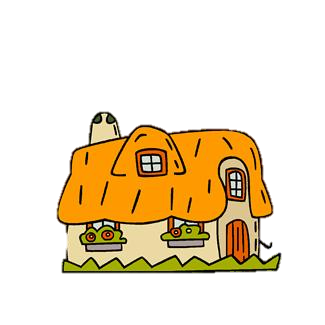 Měřím čas
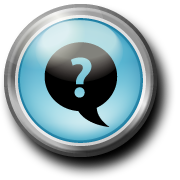 WD
17
bílé dveře
a white door
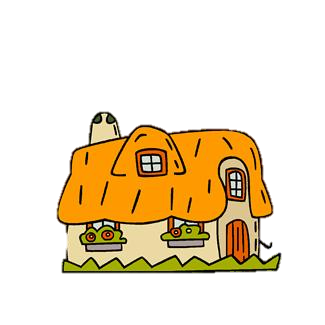 Měřím čas
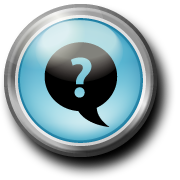 GSB
18
zelená aktovka
a green school bag
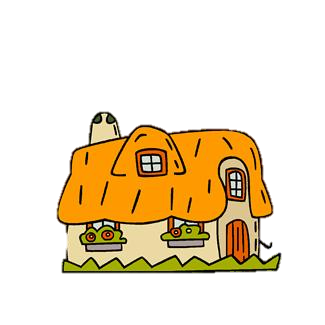 Měřím čas
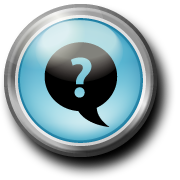 WB
19
bílá tabule
a white board
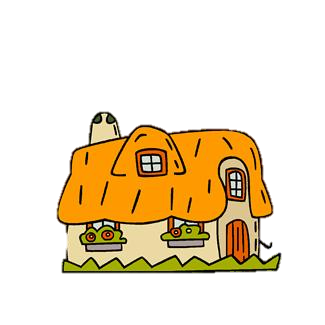 Měřím čas
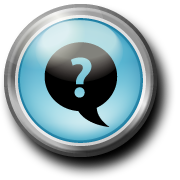 LBW
20
světle modrý pracovní sešit
a light blue workbook
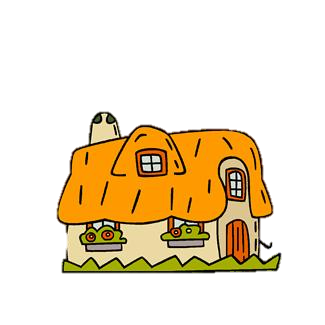 Měřím čas
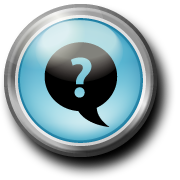 SR
21
krátké pravítko
a short ruler
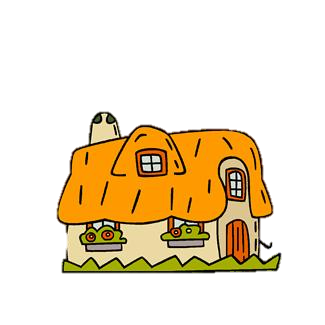 Měřím čas
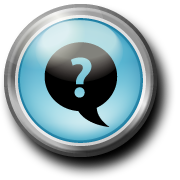 C
22
počítač
a computer
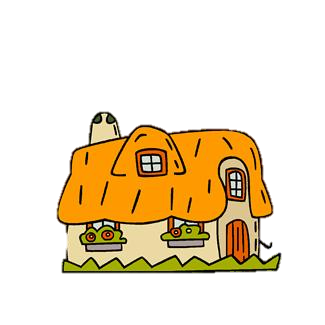 Měřím čas
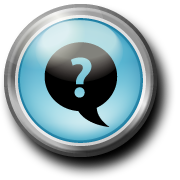 GF
23
šedá podlaha
a grey floor
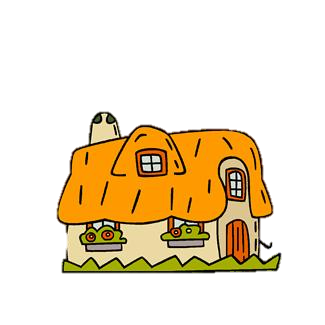 Měřím čas
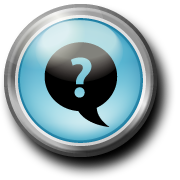 C
24
třída (žáci)
class
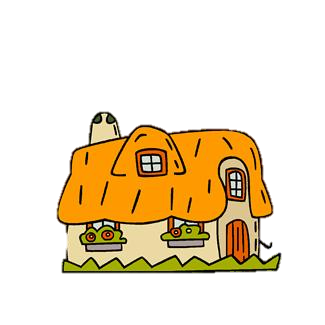 Měřím čas
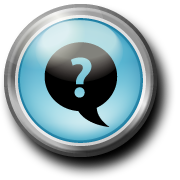 OR
25
oranžová guma
an orange rubber
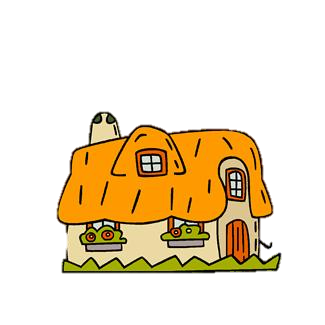 Měřím čas
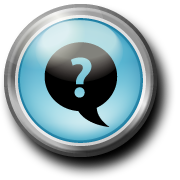 SD
26
malá lavice
a small desk
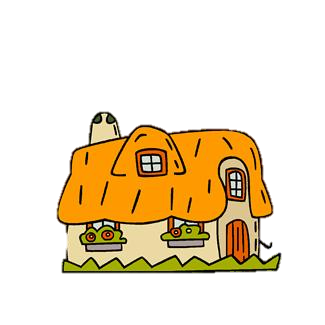 Měřím čas
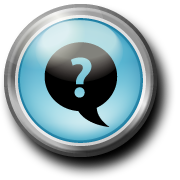 OD
27
staré dveře
an old door
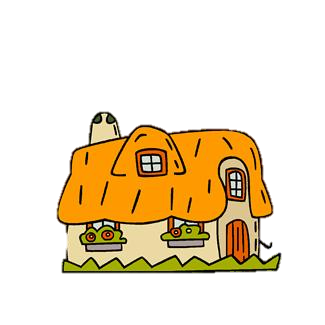 Měřím čas
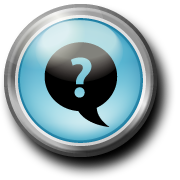 SRW
28
malé červené okno
a small red window
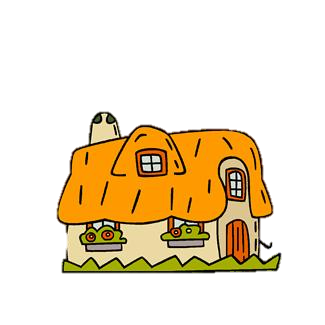 Měřím čas
Použité zdroje:

Všechny obrázky čerpány :  http://office.Microsoft.Com